Global Flexible Substrates Market Regional Analysis, 2023
Europe
XX.X%
APAC
XX.X%
North America
35.3%
MEA
X.X%
Latin America
X.X%
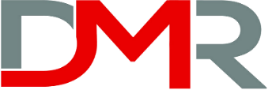 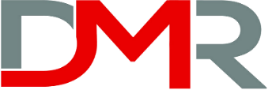 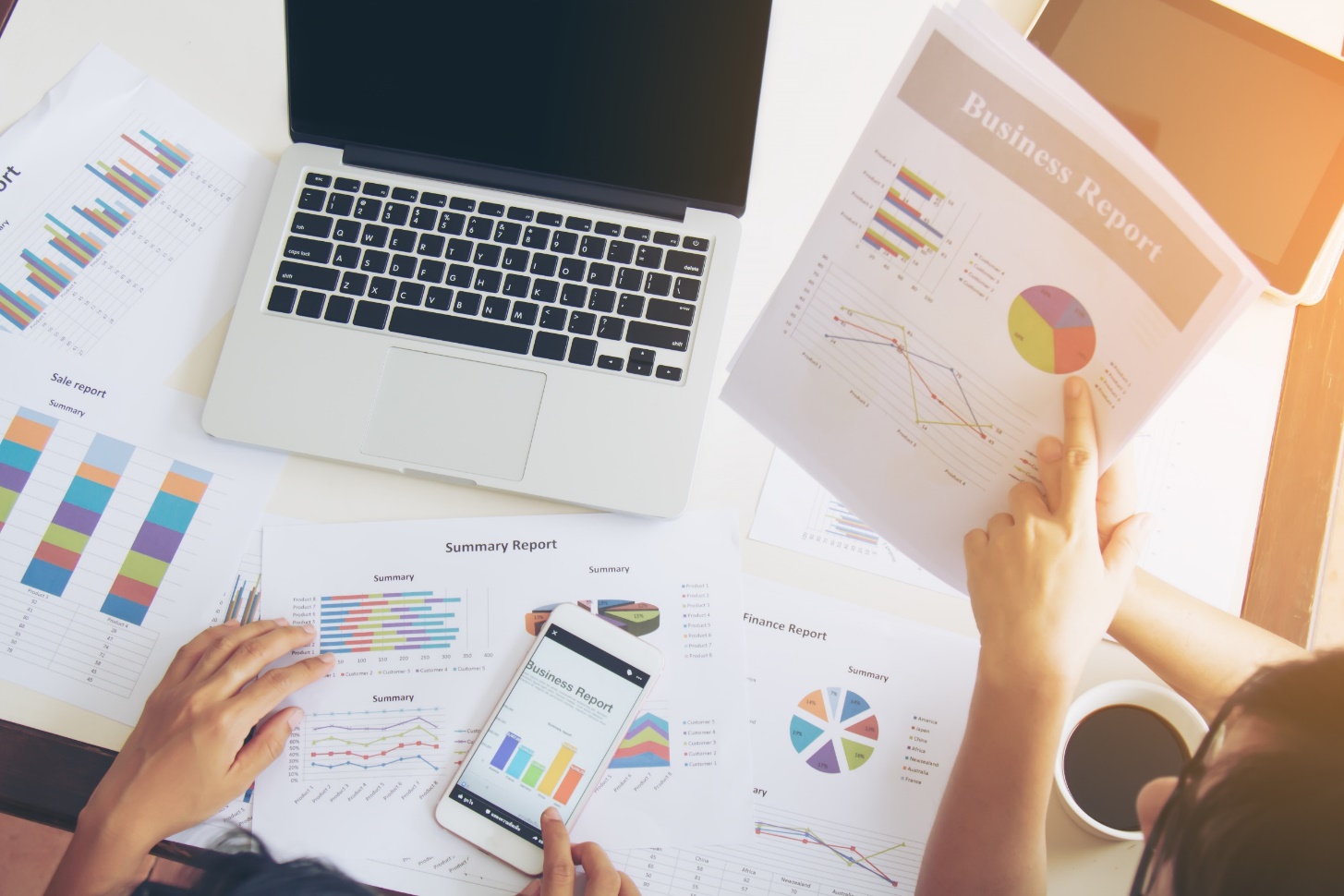 Dimension 
Market
Research
Application Share Analysis, 2023
Global Flexible Substrates Market Size
(USD Million), 2023
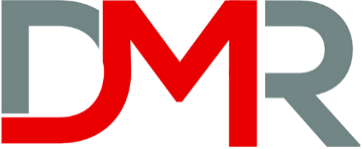 695.8
CAGR
2023-2032
15.8%